Četba odborných textů
Autoři:

Tomáš Michel
Zuzana Hodasová
Klára Pragerová
Eva Dudová
Eva Dušková
Lea Hrabětová

Vedoucí práce:
Mgr. Petr Vrzáček
Řízení neziskových organizací
Cíle 
snažili jsme se najít specifika řízení NNO tak, jak je zachycují realizované projekty
rozhodli jsme se popisovat tato specifika v těchto oblastech - strategické řízení, řízení lidských zdrojů, management dobrovolníků, projektové řízení, řízení regionálního rozvoje a posilování společenské soudržnosti, řízení komunikace (PR)
v odborné literatuře jsme hledali výstupy z provedených výzkumů a zajímali nás také doporučení obsažená ve čtených textech
Strategické řízení – plánovaníTomáš Michel
(Vostrovský V., Štůsek J., 2008) 
Zdůrazňují, že hlavním smyslem celého procesu strategického plánování neziskových organizací je získat v určeném časovém horizontu silnější strategickou pozici v daném oboru než je současná
Strategické řízení – plánovaníTomáš Michel
(King K., 2010) 
Etapy plánovacího procesu:
Analýza současného stavu organizace
Stanovení vize a poslání
Vytvoření strategického plánu
Implementace strategického plánu
Kontrola a efektivnost strategického plánu
Strategické řízení – plánovaníTomáš Michel
Doporučení
zlepšení výkonnosti neziskové organizace
stimulaci jejího myšlení a předvídavosti
řešení nejdůležitějších organizačních problémů
rozvoji týmové spolupráce uvnitř organizace
Řízení lidských zdrojůZuzana Hodasová
(Mensch, Debra J., 2010) 
Důraz na vzdělání a schopnosti managementu, flexibilita a vzdělání zaměstnanců 
Restrukturalizace, tržní řízení organizace, nové technologie 
Důraz na pozitivní vztah k veřejnému sektoru (PR)
Řízení lidských zdrojůZuzana Hodasová
(Mano, Giannikis, 2013) 
Vliv krize na organizace – odchod zkušených zaměstnanců 
Zvýšené nároky na dobrovolníky, krize společenských hodnot 
Management – špatné vedení zaměstnanců v období krize
Řízení lidských zdrojůZuzana Hodasová
Souhrn pro zlepšení řízení:
 Strategické řízení společnosti 
 Orientace na tržní mechanizmy 
 Schopný management
Řízení lidských zdrojůZuzana Hodasová
Formulace doporučení 
Snaha o ekonomickou soběstačnost, zaměstnávat kvalitní lidský potenciál
Dobrovolníci v NNO a jejich řízeníKlára Pragerová
(Stirling et al., 2011)
Udržení zkušených dobrovolníků je vhodnější než hledání a vzdělávání nových
Dobrovolníci upřednostňují neformální styly řízení (důvěra, mezilidské vztahy)
Styl řízení - velký vliv na udržitelnosti dobrovolníka
Dobrovolníci v NNO a jejich řízeníKlára Pragerová
(Eisner, Grimm, Maynard 2009)
Dobrovolníci nejsou vnímáni jako odborníci
Chybí strategie řízení --> odchod expertů z NNO
Proč? – nemají vhodné úkoly; nejsou součást pracovního týmu organizace; nevyhodnocuje se finančně jejich práce
Dobrovolníci v NNO a jejich řízeníKlára Pragerová
Souhrn pro zlepšení řízení:
Vnímat dobrovolníky jako experty, zadat odborné úkoly
Řídit profesionálně (přidaná hodnota důvěry a mezilidských vztahů
Vždy vyčíslit finanční hodnotu dobrovolnické práce – kolik práce ušetří peněz
Dobrovolníci v NNO a jejich řízeníKlára Pragerová
Doporučení:





Nutnost využívat dobrovolníky jako experty, umět je tak řídit
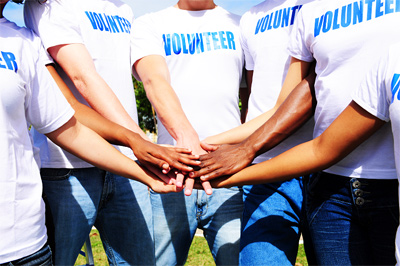 Projektové řízeníEva Dudová
(Ojiako U., Ashleigh M., Chipulu M., Maguire S., 2011)
 
Potřeba transformace vzdělávání studentů managementu řízení 
Potřeba transformace vzdělávání vychází ze zájmu investorů do NGO, zaměření na soft skills a emoce manažerů a také stipendijních projektů
Student jako zákazník platící za servis
Učitel jako facilitátor a kouče procesu učení předávajícího spíše schopnosti než znalosti
Změna přístupu k učení za pomoci e-learning
Projektové řízeníEva Dudová
(Ojiako U., Ashleigh M., Chipulu M., Maguire S., 2011)
Výjimečnost studie:
Poukazuje na budoucí přehodnocení stylu učení projektového řízení
Předkládá aktuální nedostatek zaměření na tzv. soft skills jako jsou empatie a emoce
Znázorňuje rostoucí propast mezi očekáváním studentů a aktuální nabídkou univerzit
Projektové řízeníEva Dudová
(Omorede A., Thorgren S., Wincent J., 2013)
Manažer a jeho zanícenost pro projekt jako hlavní předpoklad úspěšného dosáhnutí cílů
Důležitost vášnivého zanícení manažera projektu
Zanícení jako motivační prvek usnadňující dosáhnutí cílů
Pokud jsou cíle dostatečně náročné, nezáleží na schopnostech týmu
Manažer by měl mít střední kompetence a vést tým k náročnějším úkolům, i když si není jist, zda je toho tým schopen
Projektové řízeníEva Dudová
(Omorede A., Thorgren S., Wincent J., 2013)
Výzkumy orientované na manažerské kompetence testovaly tyto hypotézy:
Přímé spojení mezi úrovní kompetencí manažera a jeho vášní pro projekt
Spojení mezi kompetencí týmu a zaníceností manažera pro projekt
Manažerovo vášnivé zanícení pro projekt a úroveň náročnosti cílů   manažeři s velkým zanícením v projektech s velmi náročnými cíli dosáhnou lepších výsledků než manažeři s velkým zanícením v méně náročných projektech
Projektové řízeníEva Dudová
(Omorede A., Thorgren S., Wincent J., 2013)
Výsledky:
V případě, že manažer vede vysoce schopný tým, úroveň jeho zanícení klesá
Dosáhnutí náročných cílů je více pravděpodobné ve chvíli, kdy je manažer vášnivě zanícen pro projekt
Pokud náročných cílů dosahuje vysoce kompetentní tým, manažer obvykle ztrácí zanícenost
Role neziskových organizací při (mikro)regionálním rozvojiEva Dušková
(Chromý, P., Skála, J., 2010)
vývoj periferie určují historicko-geografické souvislosti 
omezit rozvoj problémových území lze činností samotných regionů 
 aktivita lokálních a regionálních komunit je klíčová 
identifikace obyvatel s územím (sounáležitost), je součástí regionálně rozvojových strategií
Role neziskových organizací při (mikro)regionálním rozvojiEva Dušková
(Musil, J. a kol., 2004) 
soudržnost české společnosti je složitý fenomén 
nadprůměrně vysoká různorodost regionů (historický vývoj) 
převládá nesourodá, málo propojená sociální soudržnost 
přibývá NNO a jiných sdružení 
východisko ze současné anomie: opatření a strategie vedoucí k posílení lokálních společenství a rodiny - nejsilnější prvky soudržnosti
Komunikace v neziskových organizacích Lea Hrabětová
(Wiggill, Marlene N., 2011)
Neexistující specialista na komunikaci v neziskových organizacích způsobuje, že:
50 % donátorů po 1. nebo 2. příspěvku od NNO odchází
NNO nezná potřeby zainteresovaných stran 
NNO těžko naplňuje své poslání a cíle
Komunikace v neziskových organizacích Lea Hrabětová
4 kroky k úspěchu neziskové organizace:
řídit stejně jako ziskovou
znát cíle všech zainteresovaných stran (klientů, dárců, sponzorů, vlády, statutárních orgánů, partnerských organizací,  konkurence, komunity, zaměstnanců, dobrovolníků)
vybudovat vlastní komunikační strategii
pověřit  1 osobu zodpovědnou za veškerou komunikaci
Komunikace v neziskových organizacích Lea Hrabětová
Doporučení 
Strategická komunikace + řízení vztahů 
            Efektivní nezisková komunikace
Nestátní neziskové organizace
NNO vytvářejí občanskou společnost a posilují sociální soudržnost, vyšlapávají demokracii její cestu …
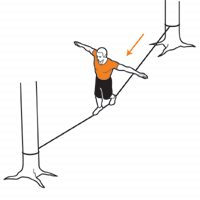 přestože je to často jako chůze po laně. Nedovolme, aby se staly ohroženým druhem.
ZdrojeStrategické řízení – plánovaní
VOSTROVSKÝ, V., ŠTŮSEK, J., Strategické plánování neziskových organizací v podmínkách znalostní společnosti. AGNES, 2008. [online]. Dostupné z: https://is.jabok.cz/el/JA10/zima2011/RJ367/um/Strategicke_planovani.pdf
ETHRIDGE, M., FURUTA, C., STEFANSKI, S., TEKIE, A., The strategic planning proces: How Non-Profit Organization Can Do It!. University of Michigan Urban & Regional Planning Program, 1997. [online] [cit. 2015-01-12]. Dostupné z: http://sitemaker.umich.edu/urpoutreachreports/capacity_building__b_/da.data/000000000000000000000000000000000000000000055297/ReportFile/strategic_planning_np_can_do_it.pdf
KING KHALID FOUNDATION. Strategic Planning Manual: FOR NONPROFIT ORGANIZATIONS IN SAUDI ARABIA. RIYADH, SAUDI ARABIA, 2010. [online] [citace 2015-01-11]. Dostupné z: http://www.kkf.org.sa/ar/publications/Documents/strategicmanual/KKF_Manual_English.pdf
ZdrojeŘízení lidských zdrojů
MENSCH, D. J.: Management of Human Resources in 2020: The Outlok for Nonprofit Organizations Public Administration Review, 2010. Vol.70, pp.s.173-174 
MANO, R. S, GIANNIKIS, S. K. Turnover following a crisis in Israel´s nonprofits. Personnel Review, Sept. 2013,Vol.42 (6), p.745-762
ZdrojeDobrovolníci v NNO a jejich řízení
STIRLING, Ch., KILPATRICK S. a ORPIN P.: A psychological contract perspective to the link between non-profit organizations' management practices and volunteer sustainability. Human Resource Development International [online]. 2011 [citace 2015-01-11]. vol. 14, issue 3, s. 321-336 
EISNER, D., GRIMM JR, R. T.., MAYNARD S. a WASHBURN S.: The New Volunteer Workforce. Stanford Social Innovation Review [online]. 2009 [citace 2015-01-11]. vol. 7, issue 1, s. 32-37
ZdrojeProjektové řízení
OJIAKO, U., ASHLEIGH, M., CHIPULU, M., MAQUIRE, S.: Learning and teaching challenges in project management [online]. Southampton: 2011 [citace 2015-01-11]. Dostupné z: http://www.sciencedirect.com/science/article/pii/S026378631000058X
OMODORE, A., THORGREN, S., WINCENT, J.: Obsessive passion, competence, and performance in a project management context [online]. Lulea: 2013 [citace 2015-01-10]. Dostupné z: http://www.sciencedirect.com/science/article/pii/S0263786312001081
ZdrojeRole neziskových organizací při (mikro)regionálním rozvoji
CHROMÝ, P., SKÁLA, J.: Kulturněgeografické aspekty rozvoje příhraničních periferií: analýza vybraných složek územní identity obyvatelstva Sušicka. Geografie, 2010, č.2.  [online] [cit. 2015-01-12]. Dostupné z: http://geography.cz/sbornik/wpcontent/uploads/downloads/2012/11/gcgs022010_chromy1.pdf
MUSIL, J. a kol.: Současná pojetí sociální soudržnosti v České republice. 2004, [online] [cit. 2015-01-10]. Dostupné z: < http://ceses.cuni.cz/CESES-20-version1-sesit04_09_musil.pdf>
ZdrojeKomunikace v neziskových organizacích
WIGGIL, M. N. Strategic communication management in the non-profit sector: a simplified model. Journal of Public Affairs [online] [cit. 2015-01-09]. 2011, Volume 11, Number 4, pp 226-235
DÍAZ,  D. G., MARÍAS, A. G. CH. , ALDACO, I. G. H.: Comunicación corporativa en organizaciones de la sociedad civil de origen local y regional.  JGlobal Conference on Business and Finance Proceedings [online] [citace 2015-01-11]. 2014, Volume 9, Number 2, pp 617-625
Děkujeme
Za pozornost